End of Y3 outcomes
Curriculum drivers
Parental involvement
End of Y3 outcomes
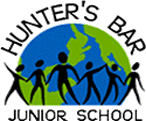 Geography (LKS2) 
 Locate world’s countries, focussing on Europe & Americas focus on key physical & human features 
 Study a region of the UK (not local area) 
 Use 8 points of compass, symbols & keys 
 Describe & understand climate, rivers, mountains, volcanoes, earthquakes, settlements, trade links, etc. 
 Use fieldwork to observe, measure & record
Register your preference  of day for the maths morning via the  survey
https://www.surveymonkey.com/r/B7V2VMD
Number/Calculation
 Learn 3, 4 & 8x tables 
 Secure place value to 100 
 Mentally add & subtract units, tens or hundreds to numbers of up to 3 digits 
 Written column addition & subtraction 
 Solve number problems, including multiplication & simple division and missing number problems 
 Use commutatively to help calculations 
Geometry & Measures 
 Measure & calculate with metric measures 
 Measure simple perimeter 
 Add/subtract using money in context 
 Use Roman numerals up to XII; tell time 
 Calculate using simple time problems 
 Draw 2-d / Make 3-d shapes 
 Identify and use right angles 
 Identify horizontal, vertical, perpendicular and parallel lines 
Fractions & decimals 
 Use & count in tenths 
 Recognise, find & write fractions 
 Recognise some equivalent fractions 
 Add/subtract fractions up to <1 
 Order fractions with common denominator 
Data 
 Interpret bar charts & pictograms
History 
British History (taught chronologically) 
 Stone Age to Iron Age Britain, contrasting with Ancient Egyptian way of life  
- hunter-gatherers and early farmers 
- Bronze age religion, technology & travel 
- Iron age hill forts
Knowledge and understanding of the world
Mathematical development
Broader History Study 
Broad study 
 Earliest ancient civilisations, i.e. 
Ancient Egypt Mayan people
Design & Technology (LKS2) 
 Use research& criteria to develop products which are fit for purpose 
 Use annotated sketches and prototypes to explain ideas 
 Evaluate existing products and improve own work 
 Use mechanical systems in own work 
 Understand seasonality; prepare & cook mainly savoury dishes
Reading 
 Use knowledge to read ‘exception’ words 
 Read range of fiction & non-fiction 
 Use dictionaries to check meaning 
 Prepare poems & plays to perform 
 Check own understanding of reading 
 Draw inferences & make predictions 
 Retrieve & record information from non-fiction books 
 Discuss reading with others 
Writing 
 Use prefixes & suffixes in spelling 
 Use dictionary to confirm spellings 
 Write simple dictated sentences 
 Use handwriting joins appropriately 
 Plan to write based on familiar forms 
 Rehearse sentences orally for writing 
 Use varied rich vocabulary 
 Create simple settings & plot 
 Assess effectiveness of own and others’ writing 
Grammar 
 Use range of conjunctions 
 Use perfect tense 
 Use range of nouns & pronouns 
 Use time connectives 
 Introduce speech punctuation 
 Know language of clauses 
Speaking & Listening 
 Give structured descriptions 
 Participate activity in conversation 
 Consider & evaluate different
Computing (LKS2) 
 Design & write programs to achieve specific goals, including solving problems 
 Use logical reasoning 
 Understand computer networks 
 Use internet safely and appropriately 
 Collect and present data appropriately
Personal, social and emotional development
Y3 
Tribes, Trade and the Tropics Autumn term 1
Communication, language and literacy
Science 
Biology 
 Plants, incl. parts, lifecycle, classification and requirements for life 
 Digestive system & teeth 
Health & Lifestyles, incl. circulatory system 
Chemistry 
 Classification of rock types 
 Simple understanding of fossilisation 
Physics 
Sources of light; shadows & reflection Explain how light appears to travel in straight lines and this effects seeing and shadows
Religious Education 
Continue to follow locally- agreed syllabus for RE
Physical development
Creative development
End of Y3 outcomes
Discuss and learn techniques to improve the eight areas of success 
Study role models who have achieved success 
Study those who have lost success and relate this to the eight areas of success
End of Y3 outcomes
Modern Languages (LKS2) 
 Listen & engage 
 Ask & answer questions 
 Speak in sentences using familiar vocabulary 
 Develop appropriate pronunciation 
 Show understanding of words & phrases 
 Appreciate stories, songs, poems & rhymes 
 Broaden vocabulary
End of Y3 outcomes
Art & Design (LKS2) 
 Use sketchbooks to collect, record and evaluate ideas 
 Improve mastery of techniques such as drawing, painting and sculpture with varied materials 
 Learn about great artists, architects & designers
Physical Education (LKS2) 
 Use running, jumping, catching and throwing in isolation and in combination 
 Play competitive games, modified as appropriate 
 Develop flexibility & control in gym, dance & athletics 
 Compare performances to achieve personal bests 
 Swimming proficiency at 25m (KS1 or KS2)
Discrete areas of learning
Music (LKS2) 
 Use voice & instruments with increasing accuracy, control and expression 
 Improvise & compose music 
 Listen with attention to detail 
 Appreciate wide range of live & recorded music 
 Begin to develop understanding of history
Key dates
Parent readers are always welcome . Please contact the office to arrange  a meeting with the year leader. 

-Meet the creature team visit  y3  Wednesday 4th November 2015
Home learning and useful websites
Home learning will usually be sent home on a Friday and we ask that it is handed in the following Wednesday.
Visit sumdog maths and the bug club website  for reading and maths games. User names will be sent home by the class teacher